Урок начинается 
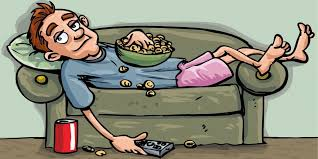 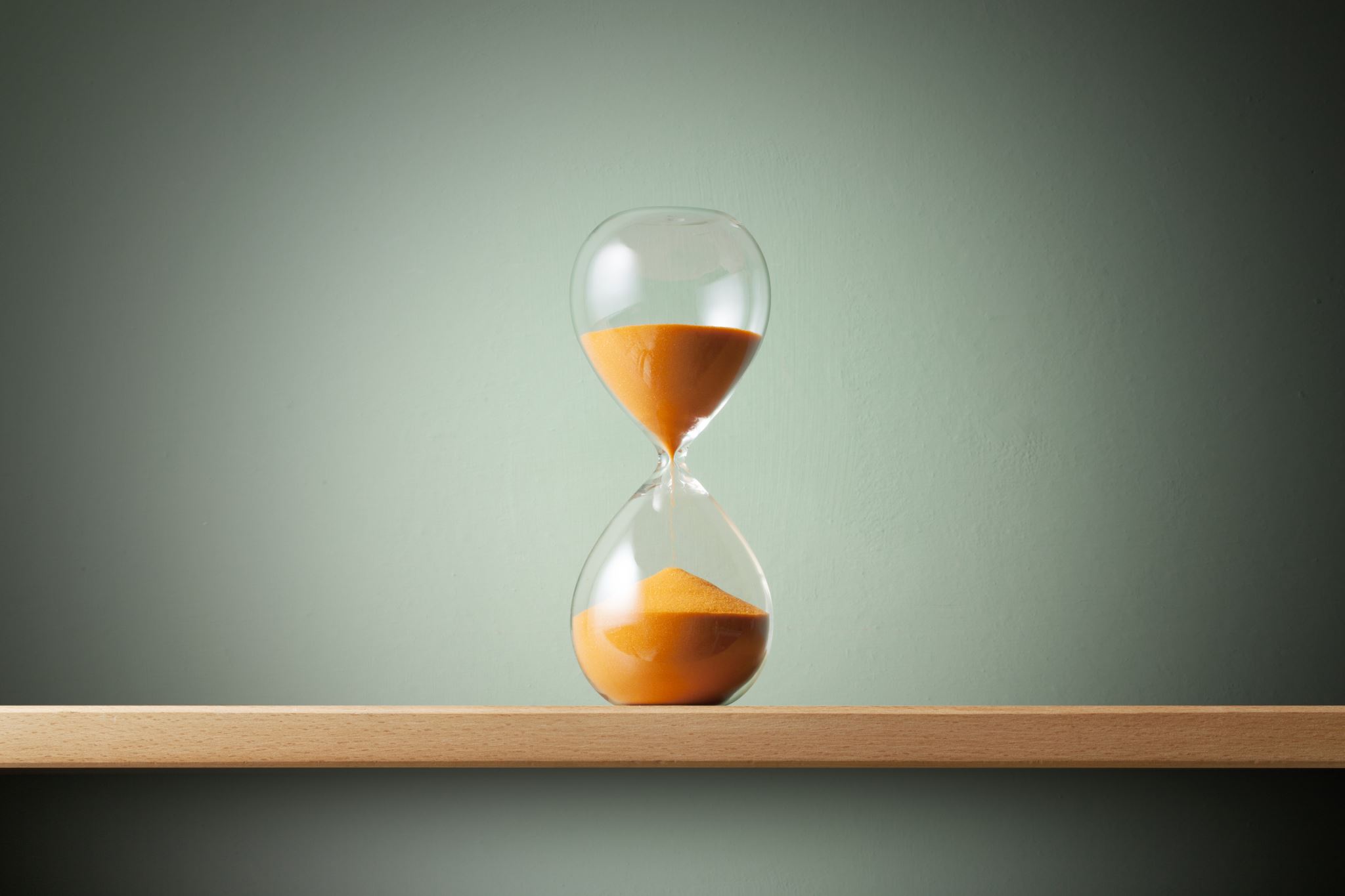 Свободное время
Кто куда пошЁл и откуда вернулся?
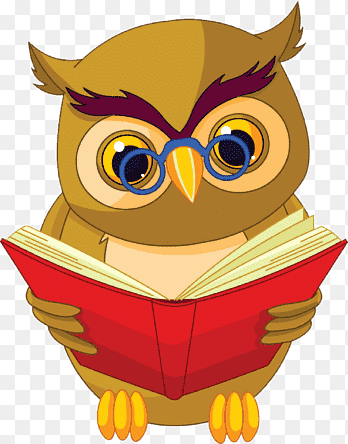 Прочитаем вместе
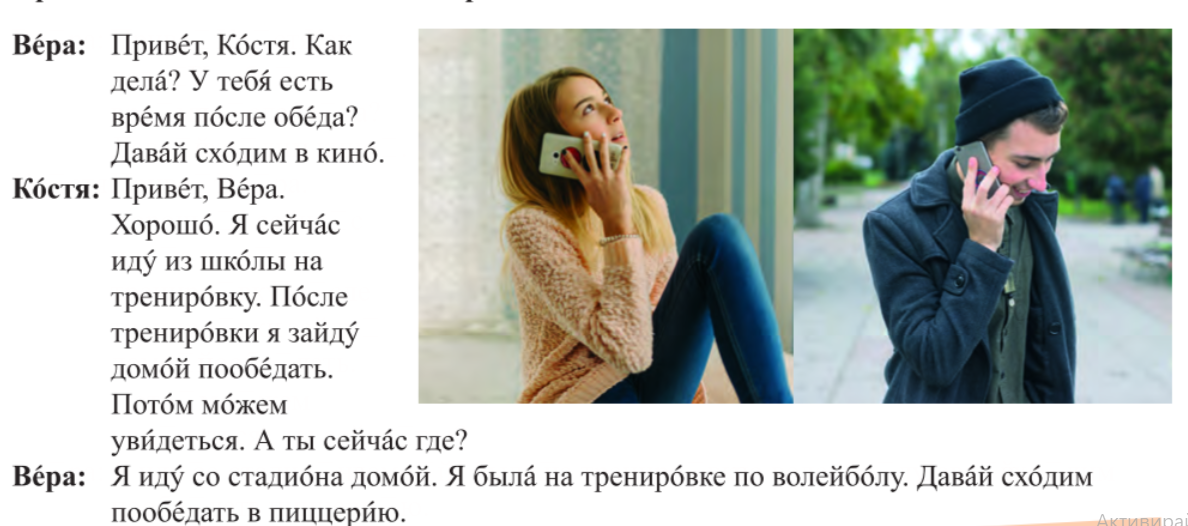 Где был Костя?
Где хочет обедать Костя?
Где была Вера?
Куда они пойдут обедать?
Откуда идЁт Костя?
Откуда идЁт Вера?
В; НА
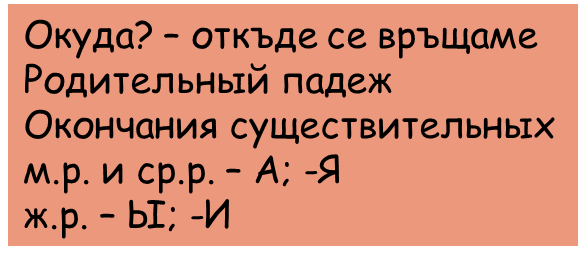 был, играет, читает, учится, танцует
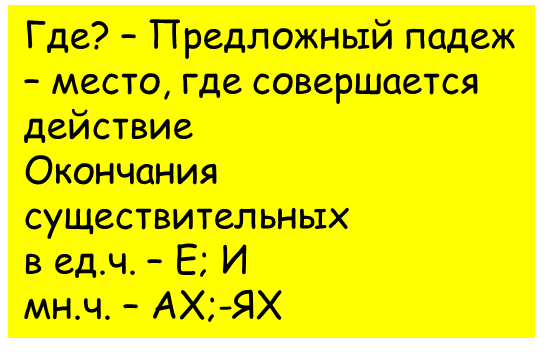 В; НА
ИЗ; С
вышел, ушЁл, вернулся, выехал
идЁт, едет
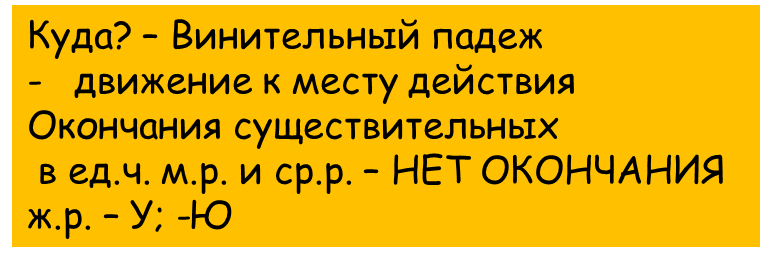 В; НА
идЁт, ходит,едет, ездит
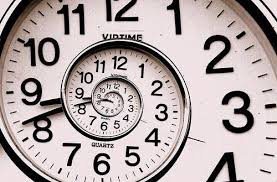 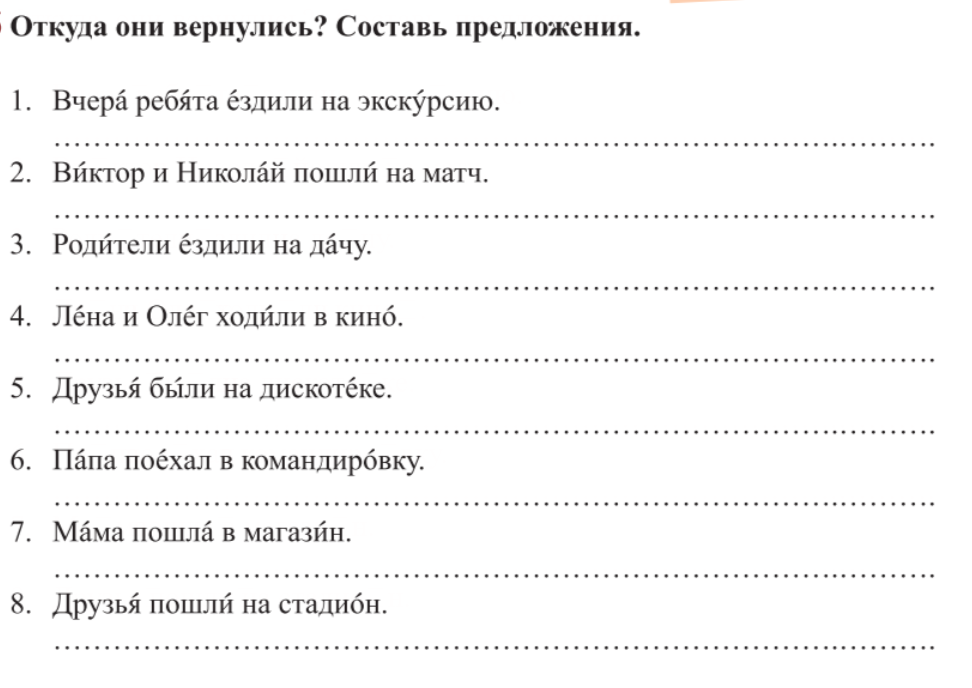 Они вернулись с экскурсии.
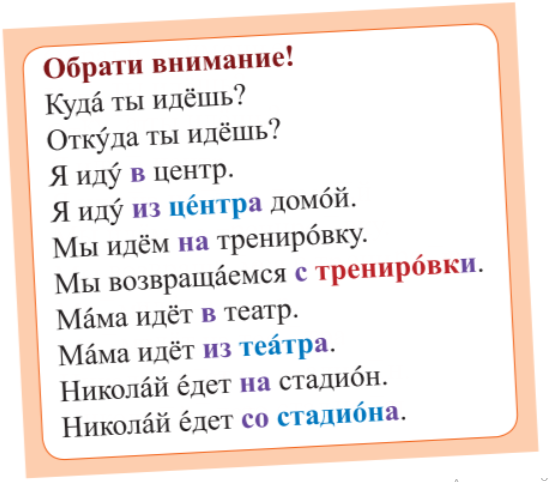 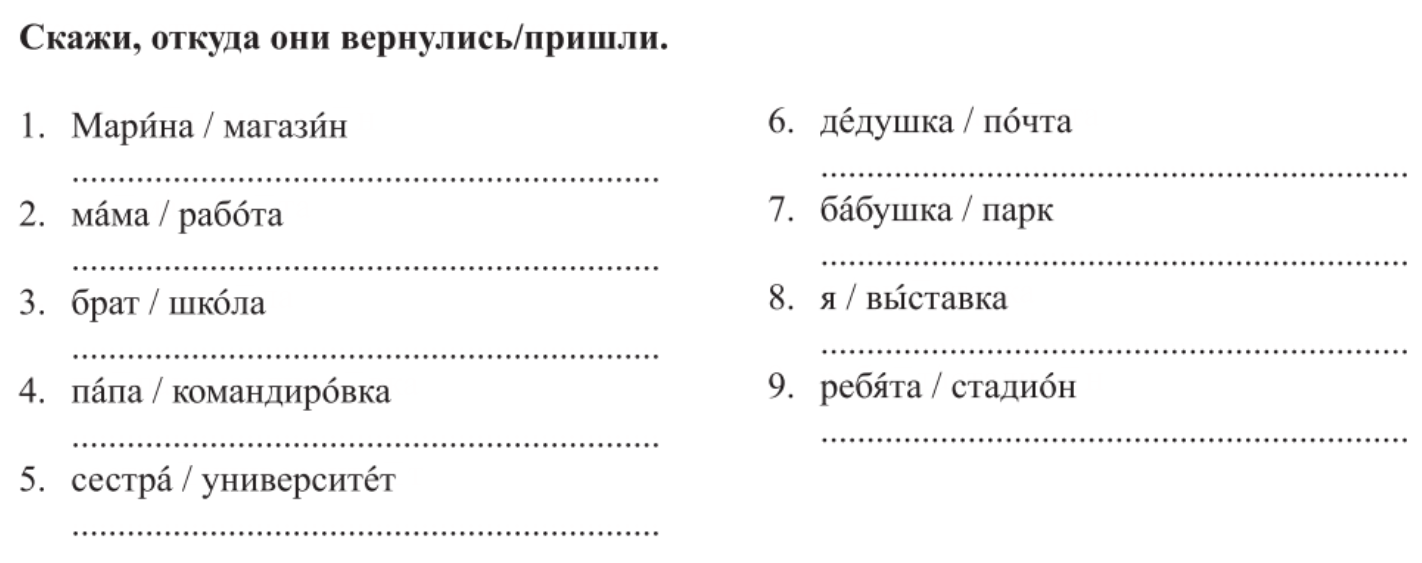 В – ИЗ
НА - С
Слова для справок:
вернулся, вернулась, вернулись
пришЁл, пришла, пришли
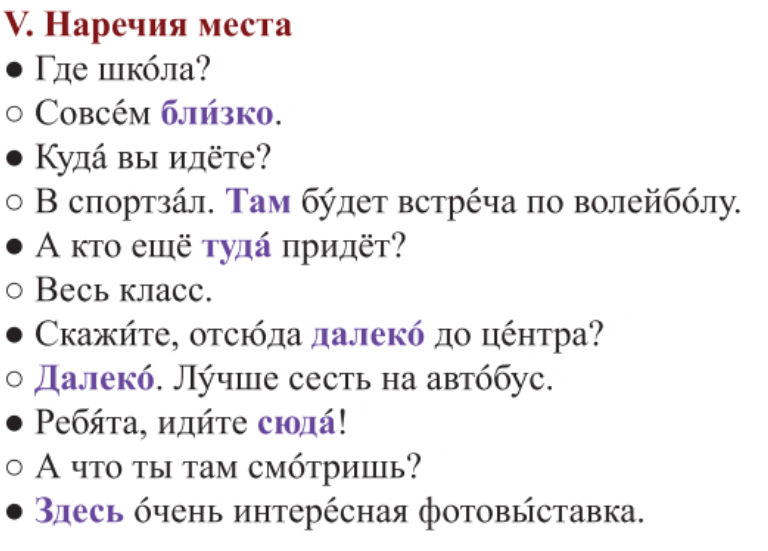 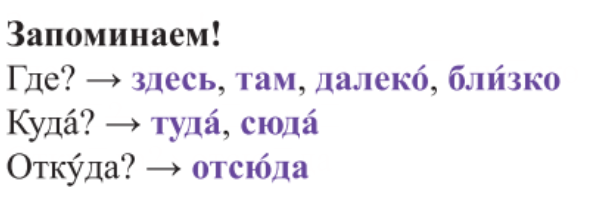 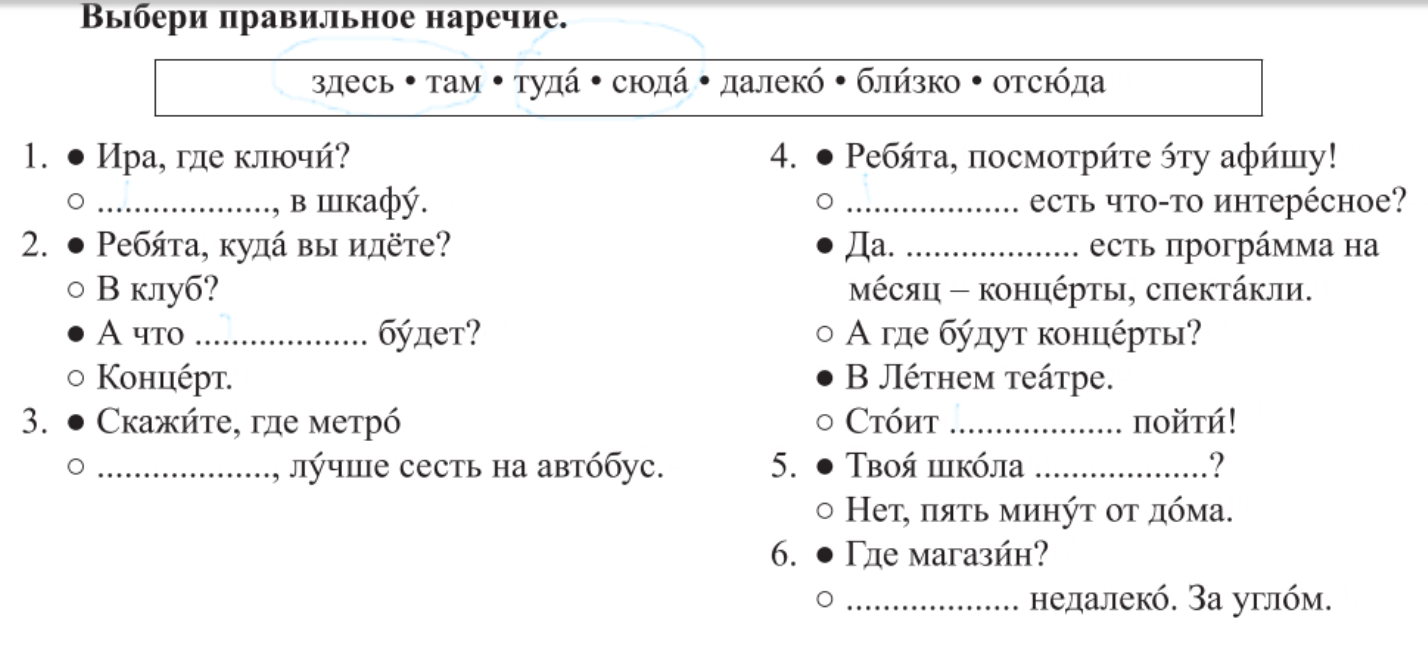 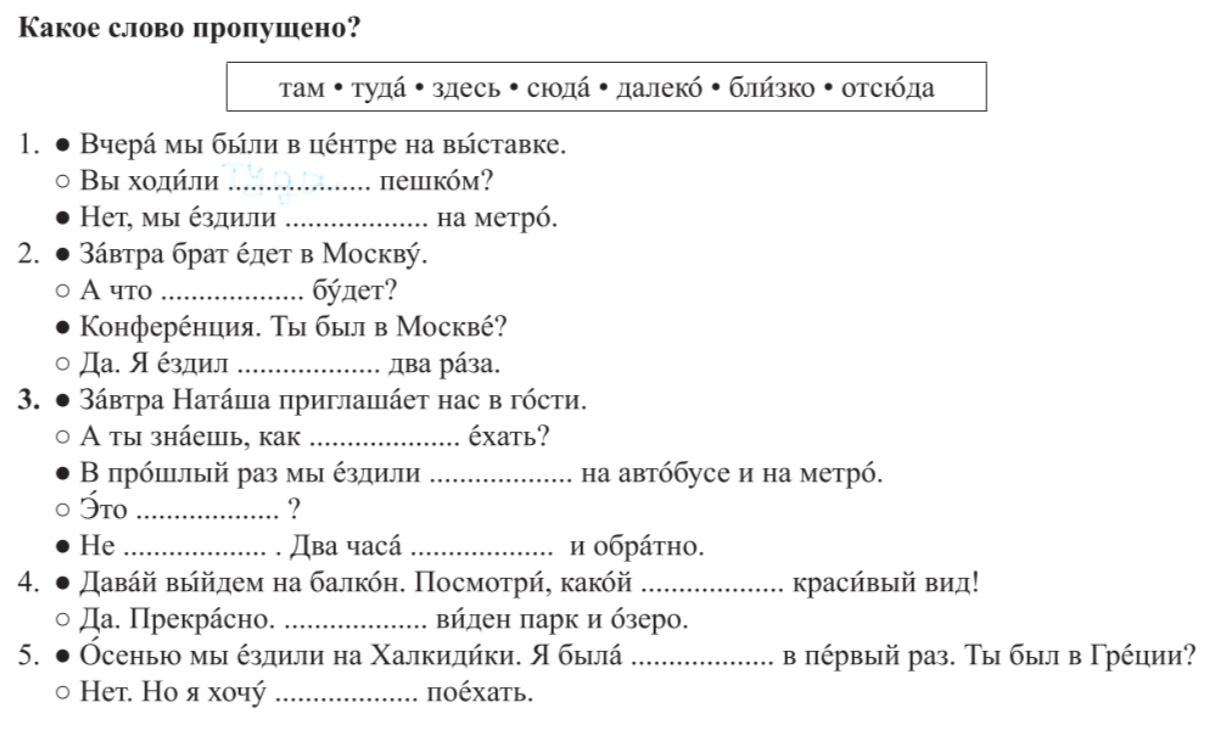 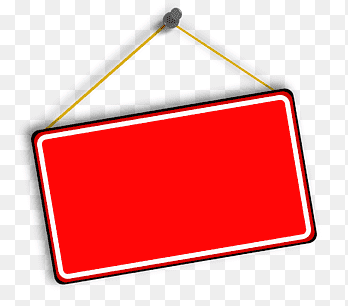 Домашнее задание